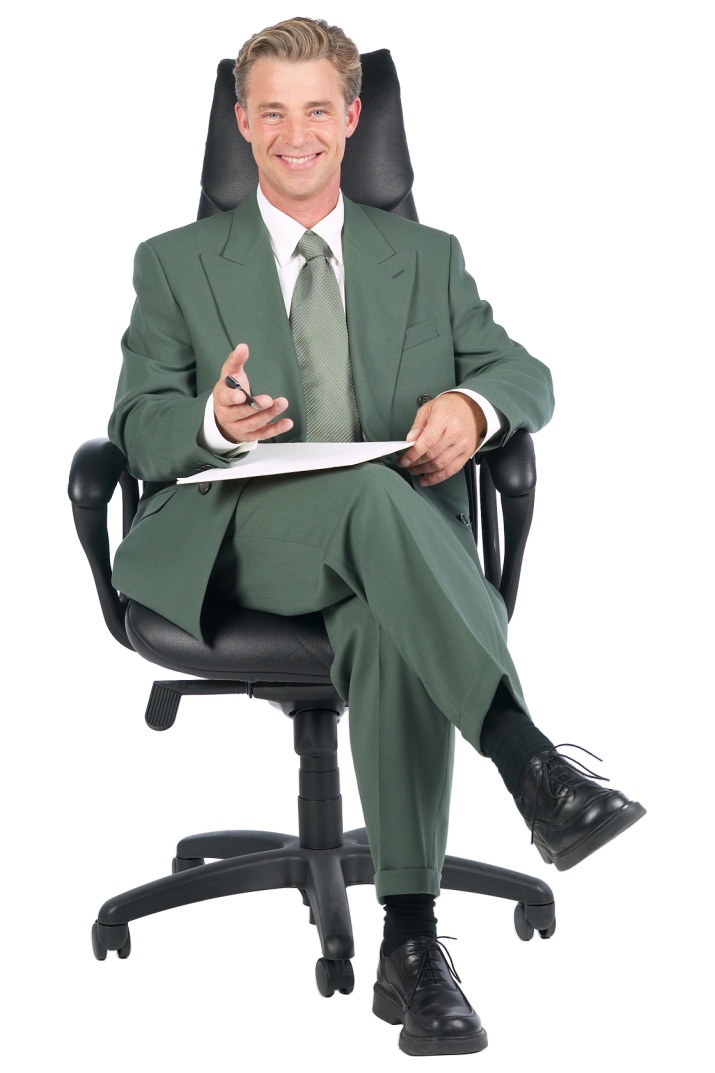 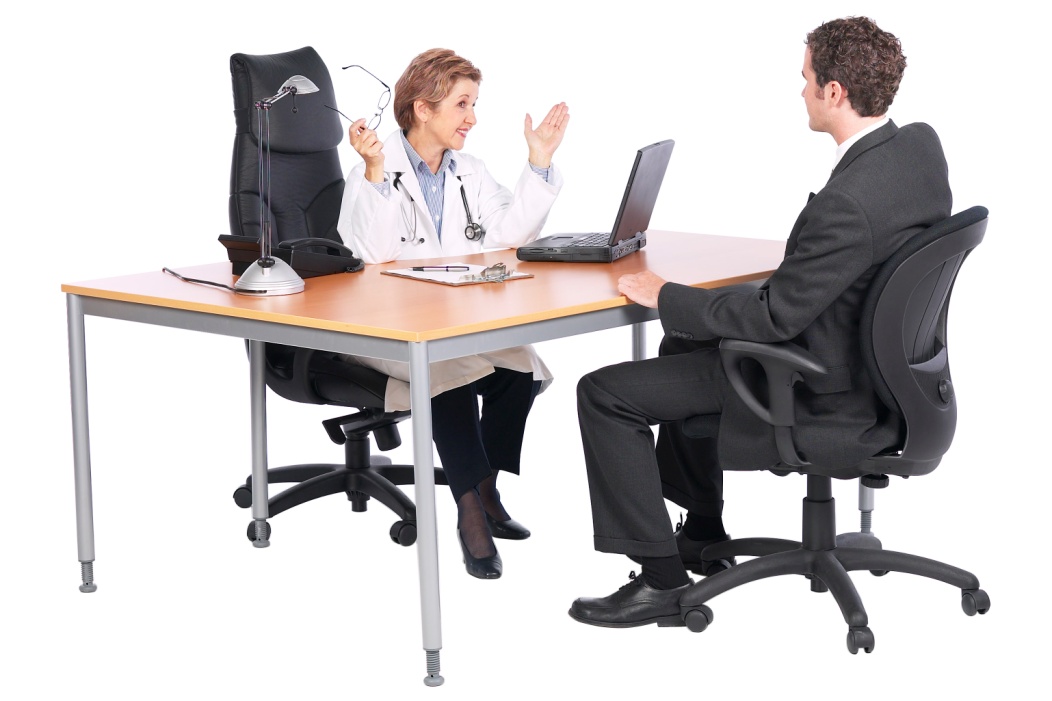 Сущность менеджмента
Ключевые понятия
План лекции:
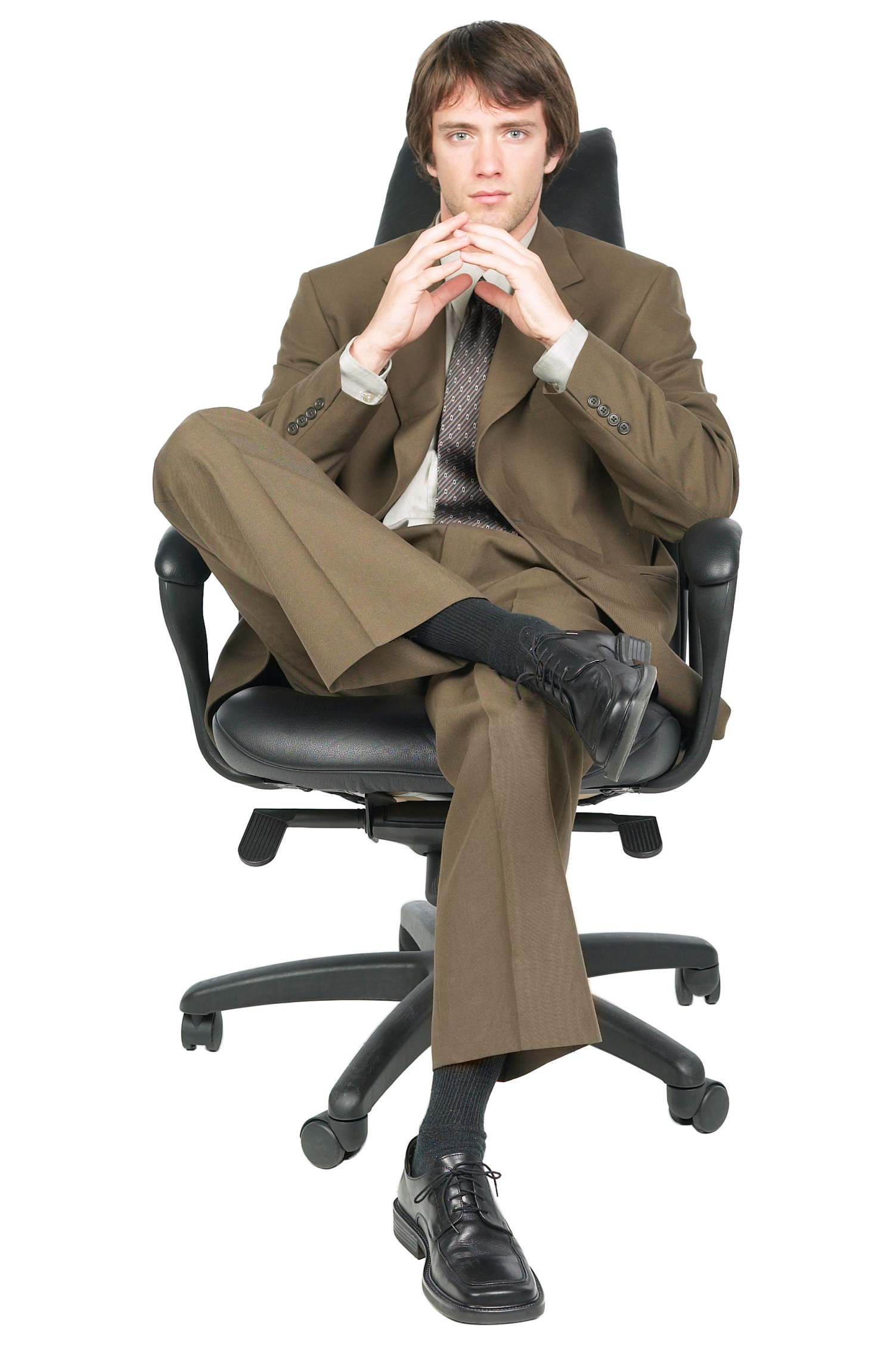 Менеджмент
Менеджер 
Основные функции менеджмента
Функции менеджмента 
Иерархия управления
Менеджмент
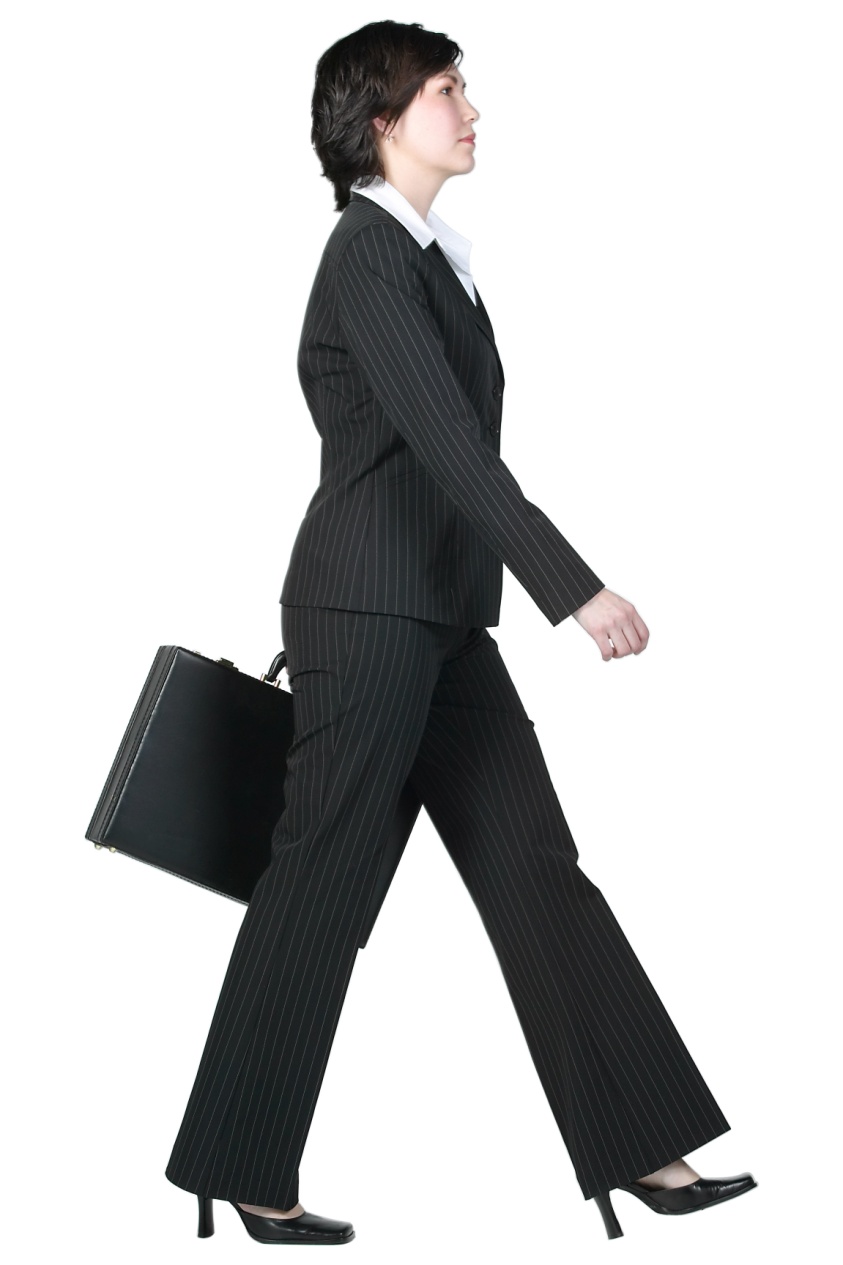 Менеджмент – совокупность методов, средств и форм управления современным производством с целью повышения его эффективности, увеличения прибыли
Менеджмент
Основатель менеджмента – Ф. Тейлор (1911 г. – «Принципы научного управления»)
Отец менеджмента – Анри Файоль (разработал 14 универсальных принципов управления)
В России как наука менеджмент оформился в 30-40ые гг. XX века.
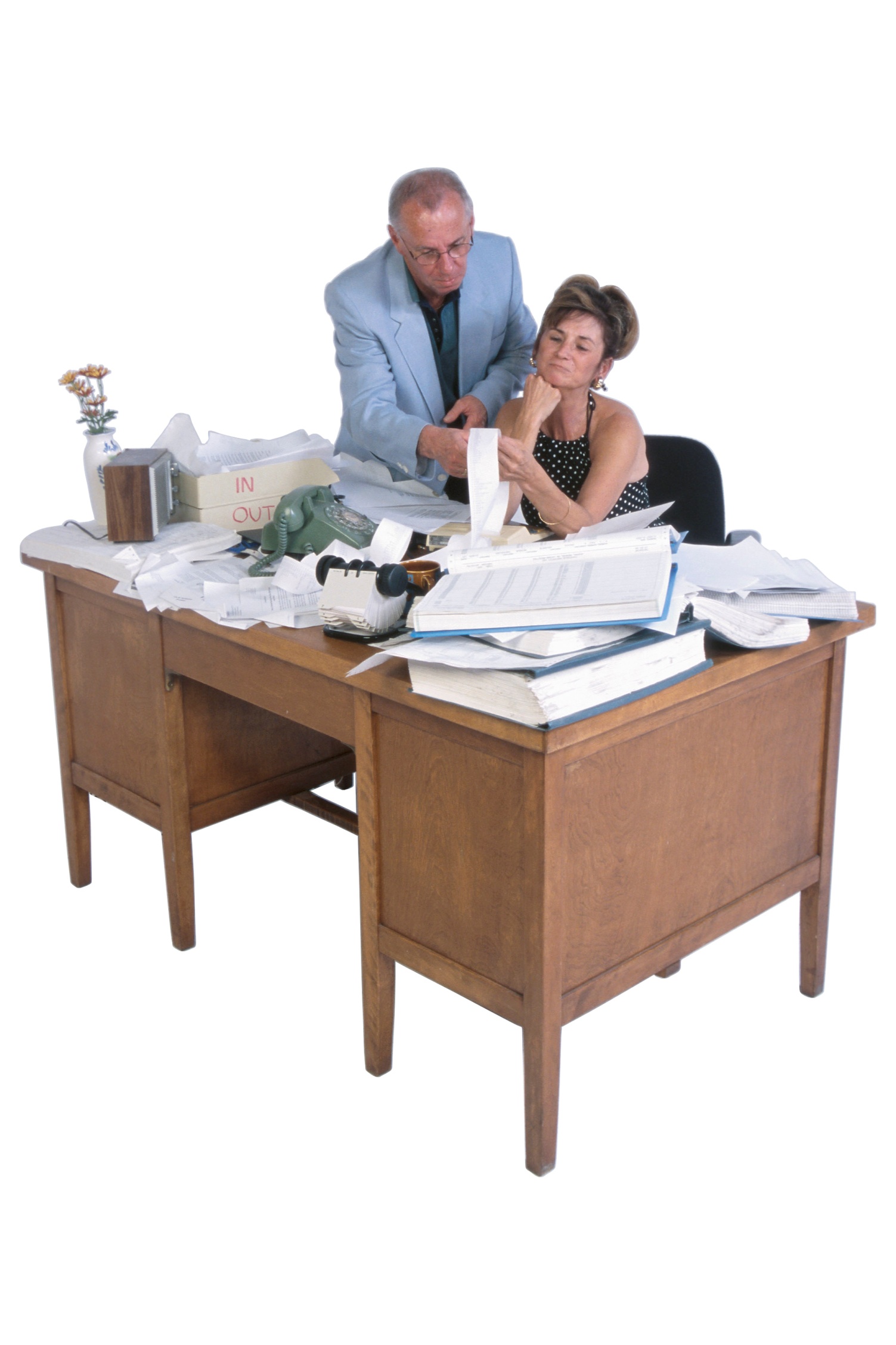 Менеджер
Менеджер – это человек, профессионально занимающийся управленческой деятельностью, наделённый полномочиями принимать управленческие решения и осуществлять их выполнение
Цель работы менеджера - обеспечение стабильной конкурентоспособности фирмы
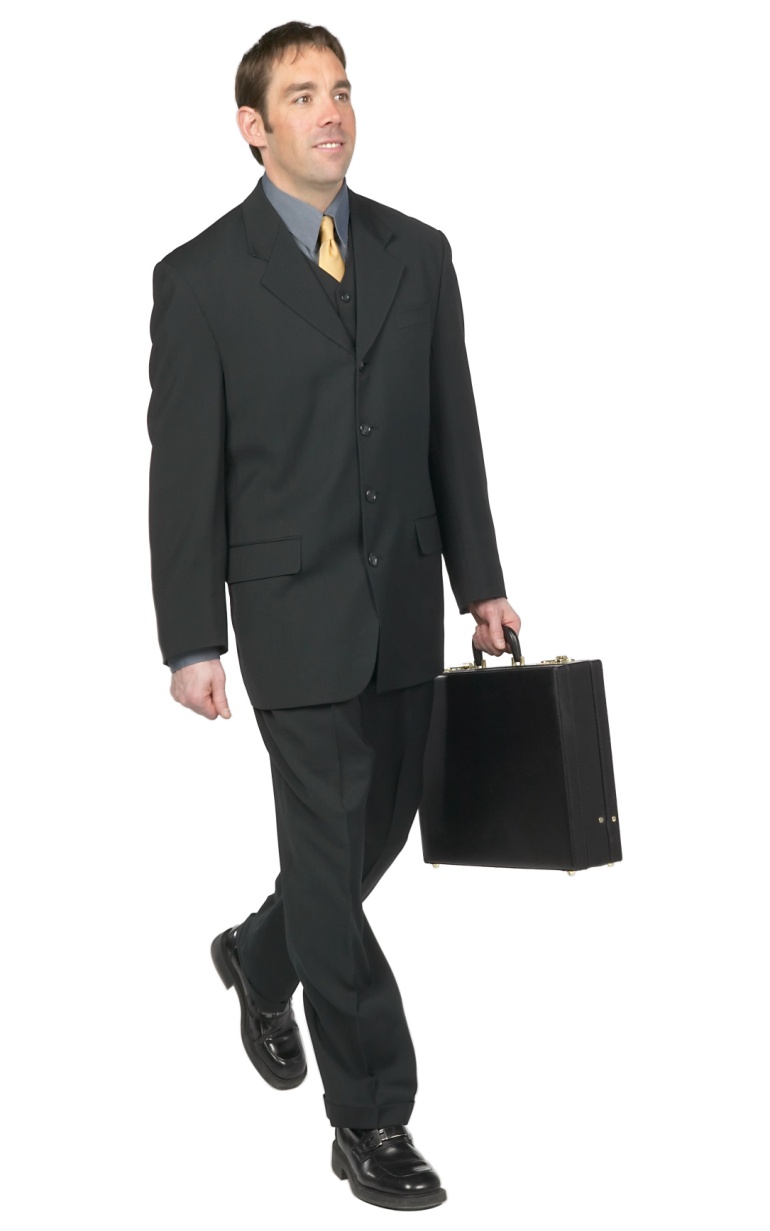 Основные функции менеджмента
Управление - это процесс планирования, организации, мотивации и контроля, необходимый для того, чтобы сформулировать и достичь целей организации
Процесс  управления
плани-рование
органи-зация
моти-вация
контроль
коммуникации  (обратная связь)
Функции менеджмента:
планирование
организация
мотивация
контроль
это формирование цели управления, выбор путей и методов достижения этой цели
это создание оптимальной структуры управления,  направлен-ное на достижение цели организации
это совокупность методов, стимули-рующих работников к наиболее эффективной работе
это система регулирования деятельности работников по выполнению работы определенно-го количества и качества
Иерархия управления
разработка и реализация стратегии органи-                 зации, принятие важных решений                                    (президент компании, министр, ректор)
Институци-ональный 
уровень
контроль работы руководителей низшего звена и передача информации руководителям высшего звена (начальники/ руководители отделов, деканы и т.д.)
Управленческий уровень
контроль за выполнением производственных заданий, за                 использованием ресурсов: сырья, оборудования, кадров (начальники                   участков, мастера, и т.д.)
Технический уровень